Příjem a hodnocení žádostí o podporu
SC 2.5 SNÍŽENÍ ENERGETICKÉ NÁROČNOSTI V SEKTORU BYDLENÍ

ENERGETICKÉ ÚSPORY V BYTOVÝCH DOMECH II

průběžná výzva č. 37
Ing. Jitka Zdvíhalová
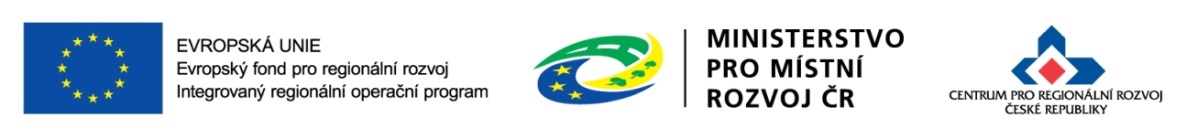 20. 7. 2016
Hodnocení žádostí
Podání žádostí POUZE přes MS2014+

Automatická registrace žádosti

Automatické předložení na příslušné krajské oddělení Centra pro regionální rozvoj

Žadatel bude depeší informován o přidělených manažerech projektu, kteří budou mít na starosti další administraci projektu a komunikaci se žadatelem
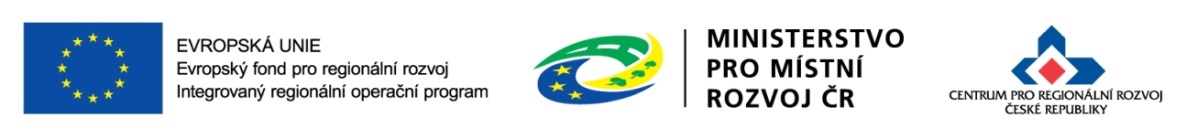 2
Hodnocení a výběr projektů
Hodnocení žádostí probíhá průběžně. 
Postup hodnocení a výběru projektů probíhá v souladu s kapitolou 3 Obecných pravidel pro žadatele a příjemce.
Fáze hodnocení (provádí Centrum)
kontrola přijatelnosti a formálních náležitostí
věcné hodnocení se v 37. výzvě neprovádí
ex-ante analýza rizik
ex-ante kontrola
Fáze výběru projektů (provádí ŘO IROP)
výběr projektu
příprava a vydání právního aktu
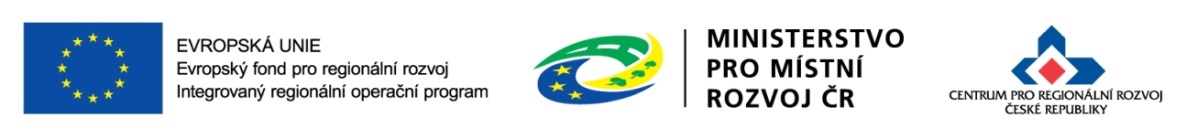 3
Kontrola přijatelnosti a formálních náležitostí
Provedena do 26 pracovních dnů od registrace žádosti
Probíhá elektronicky v MS2014+, kontrolu provádí Centrum
Obecná a specifická kritéria přijatelnosti jsou rozdělena na kritéria NAPRAVITELNÁ  a NENAPRAVITELNÁ
Kritéria formálních náležitostí jsou vždy NAPRAVITELNÁ 
V případě nesplnění alespoň jednoho kritéria s příznakem NENAPRAVITELNÉ je žádost o podporu vyloučena z dalšího procesu hodnocení.
V případě nesplnění jakéhokoliv NAPRAVITELNÉHO kritéria přijatelnosti a formálních náležitostí lze žadatele vyzvat k doplnění (max. 2x)
Výzvy k doplnění jsou žadateli zasílány formou depeší v MS2014+
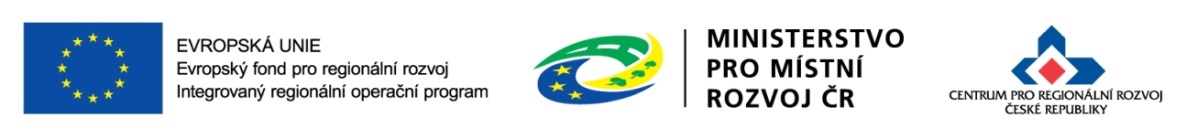 4
Kritéria formálních náležitostí
1. Žádost je podána v předepsané formě
Přes MS2014+.
Minimální délka etapy 3 měsíce, etapy na sebe musí navazovat.


2. Žádost je podepsána oprávněným zástupcem žadatele
Statutární zástupce, popř. jim pověřená osoba na základě plné moci, či jiného dokumentu (např. usnesení zastupitelstva obce).


3. Jsou doloženy všechny povinné přílohy a obsahově splňují náležitosti požadované v dokumentaci  k výzvy
Plná moc
	Vzor plné moci je uveden v Příloze č. 11 Obecných pravidel (povinné údaje).
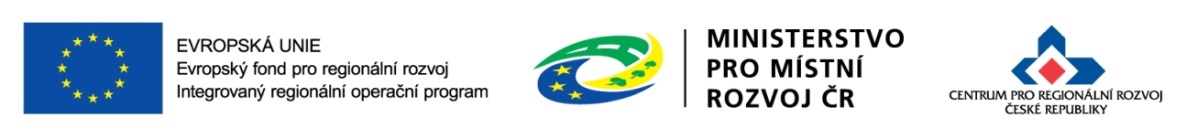 5
Kritéria formálních náležitostí
3. Jsou doloženy všechny povinné přílohy a obsahově splňují náležitosti požadované v dokumentaci  k výzvy

Dokumentace k zadávacím a výběrovým řízením  
Postup pro předkládání vč. seznamu předkládané dokumentace je uveden v kap. 5 Obecných pravidel
Informace, ke kterým činnostem lze zahájit zadávací nebo výběrové řízení nebo uzavřít smlouvu před podáním žádosti o podporu, aby byl dodržen motivační účinek, je uvedena v příloze č. 4 těchto Pravidel.
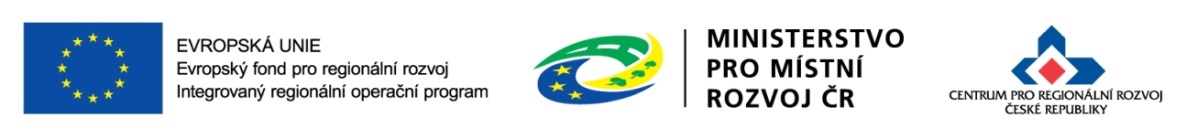 6
Kritéria formálních náležitostí
3. Jsou doloženy všechny povinné přílohy a obsahově splňují náležitosti požadované v dokumentaci  k výzvy

Doklady o právní subjektivitě žadatele
Doklady k právní subjektivitě nedokládají:
kraje a jimi zřizované organizace;
obce a jimi zřizované organizace;
organizační složky státu a jejich příspěvkové organizace;
fyzické osoby podnikající (bez IČO)

Ostatní oprávnění žadatelé doloží doklady dle typu žadatele (viz následující
          přehled v tabulce):
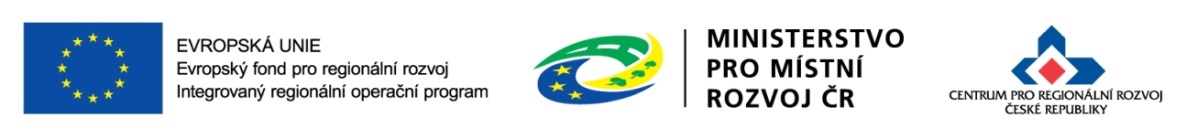 7
Kritéria formálních náležitostí
Doklady o právní subjektivitě žadatele - pokračování
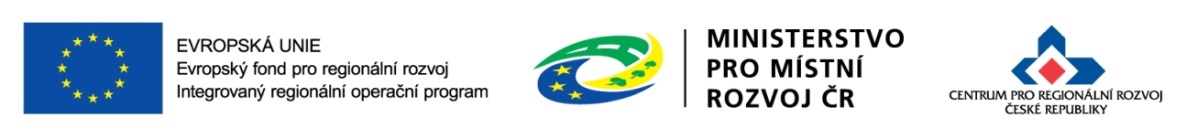 8
Kritéria formálních náležitostí
Doklady o právní subjektivitě žadatele
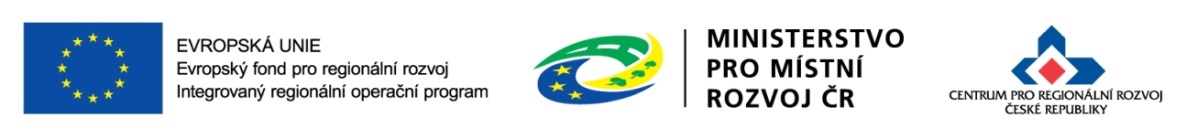 9
Kritéria formálních náležitostí
3. Jsou doloženy všechny povinné přílohy a obsahově splňují náležitosti požadované v dokumentaci  k výzvy

Podklady pro hodnocení projektu
Povinná struktura dokumentu dle přílohy č. 3 Specifických pravidel pro žadatele a příjemce

Doklad o prokázání právních vztahů k majetku, který je předmětem projektu 
Výpis z katastru nemovitostí, týkajících se projektu (pokud žadatel nepředložil stavební povolení při podání žádosti o podporu).
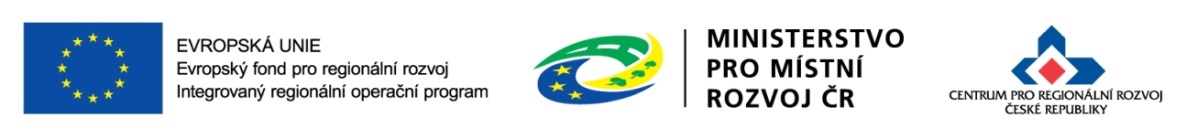 10
Kritéria formálních náležitostí
3. Jsou doloženy všechny povinné přílohy a obsahově splňují náležitosti požadované v dokumentaci  k výzvy

Žádost o stavební povolení nebo ohlášení, případně stavební povolení nebo souhlas s provedením ohlášeného stavebního záměru nebo veřejnoprávní smlouva nahrazující stavební povolení 
Žadatel dokládá stavební povolení, souhlas s provedením ohlášeného záměru nebo veřejnoprávní smlouvu nahrazující stavební povolení
Pokud žadatel nebude mít v době podání žádosti o podporu k dispozici stavební povolení nebo souhlas s provedením ohlášeného stavebního záměru nebo účinnou veřejnoprávní smlouvu nahrazující stavební povolení, dokládá žádost o stavební povolení nebo ohlášení včetně příloh. 
Upozornění
Stavební povolení musí být doloženo nejpozději do dne vydání Rozhodnutí o poskytnutí dotace/Stanovení výdajů, a to formou Žádosti o změnu projektu.
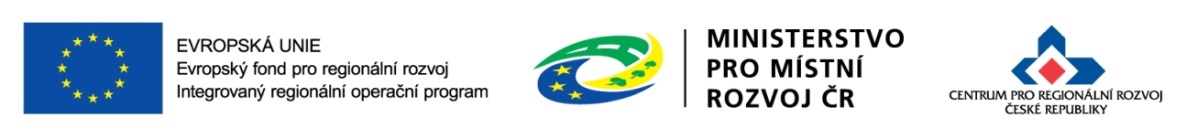 11
Kritéria formálních náležitostí
3. Jsou doloženy všechny povinné přílohy a obsahově splňují náležitosti požadované v dokumentaci  k výzvy
Projektová dokumentace pro vydání stavebního povolení nebo pro ohlášení stavby
Projektová dokumentace v podrobnosti pro vydání stavebního povolení, jež je součástí žádosti o stavební povolení, nebo je ověřená stavebním úřadem ve stavebním řízení.
Projektová dokumentace v podrobnosti pro ohlášení stavby, pokud stavba nevyžaduje stavební povolení.
Zpracovaná projektová dokumentace pro provádění stavby, v případě, že stavba nevyžaduje stavební povolení či ohlášení.
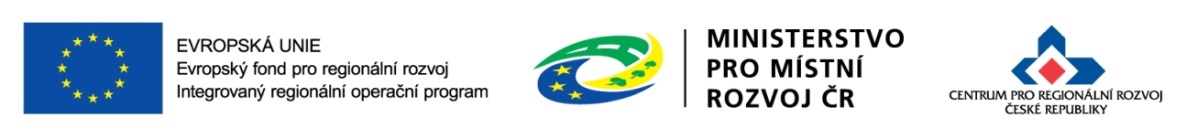 12
Kritéria formálních náležitostí
3. Jsou doloženy všechny povinné přílohy a obsahově splňují náležitosti požadované v dokumentaci  k výzvy
Položkový rozpočet stavby – musí být
Vytvořený podle jednotného ceníku stavebních prací v cenové úrovni ne starší než k r. 2014
Uveden název použitého jednotného ceníku (cenové soustavy).
Doložený ve formě oceněného soupisu prací 
Doložený také v  elektronické podobě ve formátu .XLM
U položek charakteru soubor nebo komplet uvedena specifikace a způsob jejich ocenění
U projektantem uvedených vlastních položek, které nejsou v použité cenové soustavě, uvedeny jejich přesné specifikace a způsob jejich ocenění
Pokud je jednotková cena uvedená projektantem vyšší než jednotková cena uvedená v cenové soustavě, musí být rozdíl vysvětlen
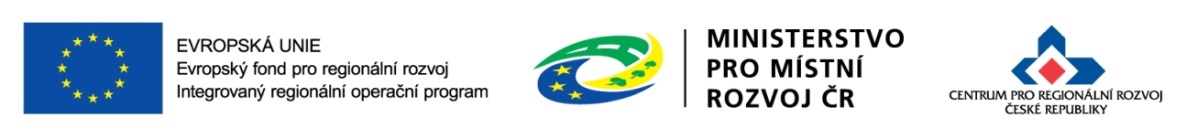 13
Kritéria formálních náležitostí
3. Jsou doloženy všechny povinné přílohy a obsahově splňují náležitosti požadované v dokumentaci  k výzvy
Energetické hodnocení
Průkaz energetické náročnosti budov (dále PENB) 
zpracovaný v souladu s vyhláškou č.78/2013 Sb., o energetické náročnosti budov
pro stav před realizací a pro stav po realizaci navrhovaných opatření
v části „Doporučení k realizaci a zdůvodnění“ v průkazu energetické náročnosti pro stav před realizací opatření musí být jednoznačně uveden rozsah prováděných opatření a  vybrané technické údaje.
b) Protokol výpočtu solárních zisků s uvedenou hodnotou celkových využitelných solárních zisků (při instalaci solárních termických kolektorů)
Protokol výpočtu úspor primární energie při kombinované výrobě elektřiny a tepla
Výpočet úspory CO2 pokud dochází k výměně zdroje teple a zároveň dochází ke změně paliva
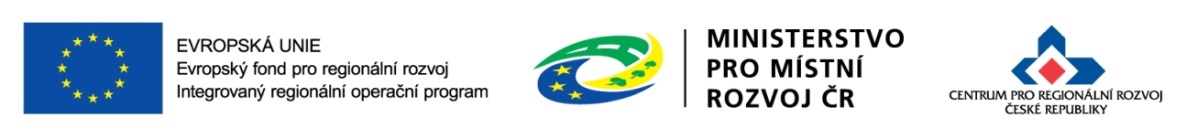 14
Kritéria formálních náležitostí
3. Jsou doloženy všechny povinné přílohy a obsahově splňují náležitosti požadované v dokumentaci  k výzvy
Výpis z rejstříku trestů
Dokládají všichni statutární zástupci všech žadatelů s výjimkou:
obcí a jimi zřizovaných organizací, 
krajů a jimi zřizovaných organizací, 
organizační složky státu a jejich příspěvkových organizací. 
V době podání žádosti nesmí být starší 3 měsíců.
Usnesení shromáždění vlastníků (SVJ) nebo zápis z členské schůze bytového domu
vč. souhlasu potřebného počtu (podle stanov) vlastníků jednotek nebo členů bytového družstva s provedením prací, na které je podávána žádost o podporu.
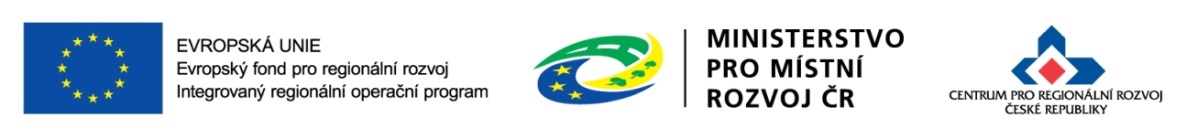 15
Kritéria formálních náležitostí
3. Jsou doloženy všechny povinné přílohy a obsahově splňují náležitosti požadované v dokumentaci  k výzvy

Seznam objednávek – přímých nákupů
Seznam objednávek - přímých nákupů od 100 000 do 400 000 Kč bez DPH  provedených před podáním žádosti o podporu.
Formulář je přílohou č. 10 Obecných pravidel.
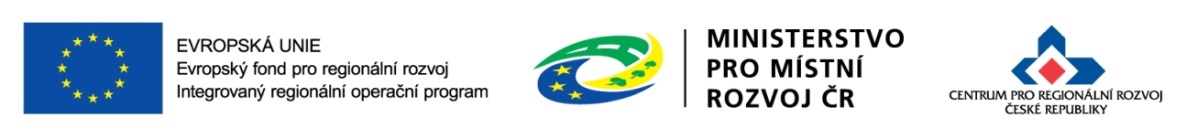 16
[Speaker Notes: Pověřovací akt
Vydaný v souladu s Rozhodnutím Komise ze dne 20. prosince 2011 o použití čl. 106 odst. 2 Smlouvy o fungování Evropské unie na státní podporu ve formě vyrovnávací platby za závazek veřejné služby udělené určitým podnikům pověřeným poskytováním služeb obecného hospodářského zájmu. 
Žadatel musí být jasně pověřen k výkonu služby obecného hospodářského zájmu, k jejímuž kvalitnějšímu poskytování čerpá podporu v rámci výzvy.]
Obecná kritéria přijatelnosti
Projekt je svým zaměřením v souladu s cíli a podporovanými       aktivitami výzvy

Z popisu projektu v žádosti o podporu a Podkladů pro hodnocení musí být zřejmé, že se jedná o  aktivity, které přispívají k energetickým úsporám v bytovém domě.

Aktivity, popsané v žádosti o dotaci a podkladech pro hodnocení jsou v souladu s podporovanými aktivitami dle Specifických pravidel, kapitola 2.2 „Podporované aktivity“
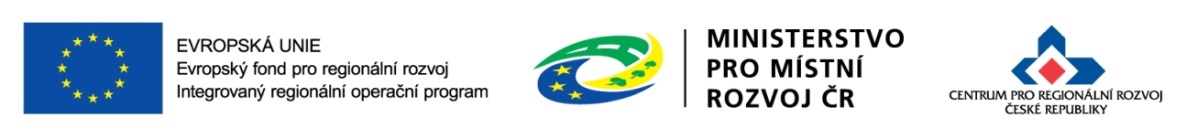 17
Obecná kritéria přijatelnosti
Projekt je v souladu s podmínkami výzvy
zahájení/ukončení realizace projektu 
cílové skupiny (obyvatelé bytových domů, majitelé bytových domů, obyvatelé obcí a měst) vč. popisu dopadu projektu na cílové skupiny
dodržení procentní míry podpory z ERDF, SR, podílu žadatele podle typu žadatele a hladiny podpory
správně zvolené indikátory
cílová hodnota indikátoru odpovídá hodnotám uvedeným ve výpočtech vycházejících z Energetického hodnocení v Podkladech pro hodnocení.
uvedené počty domácností (bytových jednotek), vztahující se k indikátorům 32401, 32402 a 32403 vyplývají z popisu budovy v Podkladech pro hodnocení.
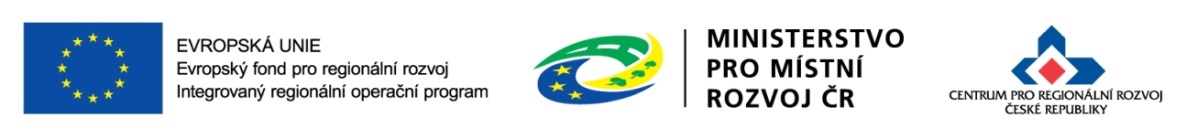 18
Obecná kritéria přijatelnosti
Žadatel splňuje definici oprávněného příjemce pro příslušný specifický cíl a výzvu:
vlastník bytového domu (mimo fyzických osob nepodnikajících a akciových společností s listinnými akciemi na majitele)
společenství vlastníků bytových jednotek
Předmětem projektu je bytový dům

Projekt respektuje minimální a maximální hranici celkových způsobilých výdajů
minimální výše celkových způsobilých výdajů 300 000 Kč,
maximální výše celkových způsobilých výdajů 90 000 000 Kč.

Projekt respektuje limity způsobilých výdajů
výdaje na vedlejší aktivity max. 15 % z celkových způsobilých výdajů
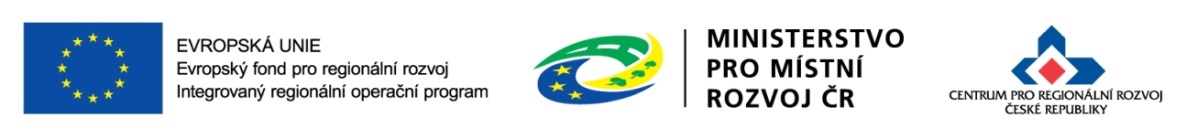 19
Obecná kritéria přijatelnosti
Výsledky projektu jsou udržitelné
Popis v kapitole 4 a 9 Podkladů pro hodnocení projektu.

Projekt nemá negativní vliv na žádnou z horizontálních priorit IROP (udržitelný rozvoj, rovné příležitosti a zákaz diskriminace, rovnost mužů a žen)
Projekt musí mít pozitivní nebo neutrální vliv na horizontální priority.
V žádosti o podporu a Podkladech pro hodnocení musí být u pozitivního vlivu uveden popis vlivu na horizontální priority.

Potřebnost realizace projektu je odůvodněná
Popis potřebnosti projektu v kapitole 4 Podkladů pro hodnocení projektu.
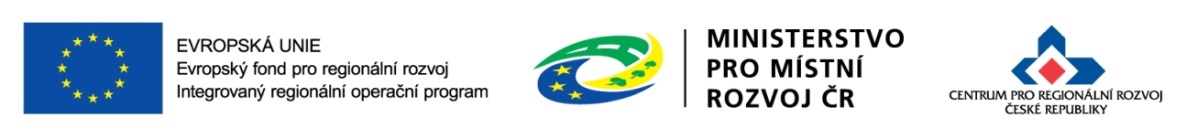 20
Obecná kritéria přijatelnosti
Projekt je v souladu s pravidly veřejné podpory
Žadatel zatrhl čestné prohlášení o vypořádání finančních závazků z jiných projektů financovaných z komunitárních programů nebo jiných fondů Evropské unie. 
Žadatel zatrhl čestně prohlášení, že neplní definici podniku v obtížích ve smyslu ustanovení článku 2 odst. 18 nařízení č. 651/2014
Projekt respektuje nařízení č.651/2014 – motivační účinek

Statutární zástupce žadatele je trestně bezúhonný
Souhlas s čestným prohlášením v IS KP14+.
Statutární zástupce nebyl pravomocně odsouzen pro trestný čin, jehož skutková podstata souvisela s předmětem činnosti žadatele, nebo pro trestný čin dotačního podvodu či jiný hospodářský trestný čin nebo trestný čin proti majetku nebo pro trestné činy úplatkářství nebo účasti na zločinném spolčení nebo pro trestný čin poškozování zájmů EU.
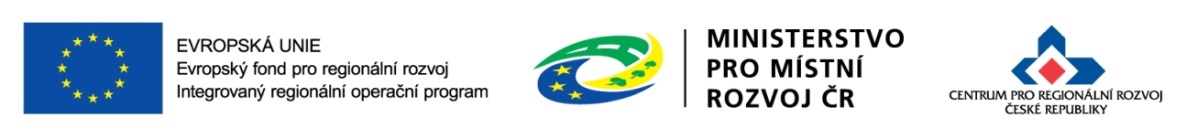 21
Specifická kritéria přijatelnosti
Kritéria společná pro všechny aktivity 
Žadatel má zajištěnou administrativní, finanční a provozní kapacitu k realizaci projektu a k jeho udržitelnosti.
Zajištění jednotlivých kapacit je uvedeno v Podkladech pro hodnocení (kapitola 4, 6 a 9) adekvátním způsobem.

Minimálně 85% způsobilých výdajů projektu je zaměřeno na hlavní aktivitu projektu.
Z celkového rozpočtu projektu a položkového rozpočtu vychází, že min. 85% způsobilých výdajů projektu je zaměřeno na hlavní aktivitu projektu.

Harmonogram realizace projektu je reálný a proveditelný.
Harmonogram je uvedený v Podkladech pro hodnocení (kapitola 6).
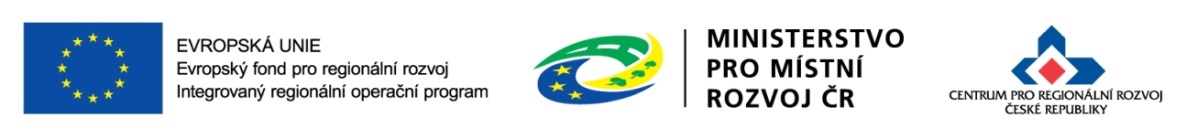 22
Specifická kritéria přijatelnosti
Kritéria společná pro všechny aktivity 
Cílové hodnoty indikátorů odpovídají cílům projektu.
Cílové hodnoty uvedené v Podkladech pro hodnocení (kapitola 4), v PENB a na záložce Popis projektu
V hodnocení eCBA/finanční analýze projekt dosáhne minimálně hodnoty ukazatelů stanovené ve výzvě.
CBA je pro všechny projekty 37.výzvy nerelevantní
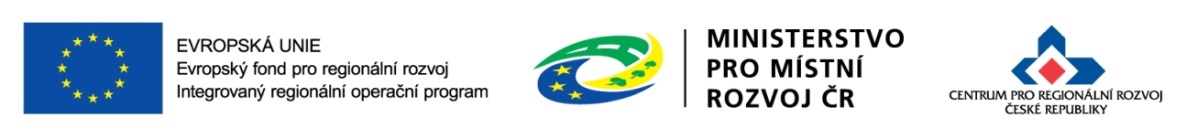 23
Specifická kritéria přijatelnosti
Zateplení obvodových konstrukcí a výměna výplní otvorů
Projekt zohledňuje nároky volně žijících živočichů a planě rostoucích rostlin, kteří by mohli být průběhem prací ovlivněni. V případě zjištění hnízdících druhů ptáků budou práce prováděny mimo hnízdní sezonu (zvláštní zřetel bude kladen na zachování hnízdních příležitostí rorýse obecného a úkrytů netopýrů).
Uvedeno v projektové dokumentaci (část B. 6 Souhrnné technické zprávy) nebo v Podkladech pro hodnocení.

Projekt dosáhne minimálně 20 % úspory celkové dodané energie po realizaci zateplení obvodových konstrukcí a/nebo výměně výplní otvorů.(Toto ustanovení se netýká památkově chráněných budov.)
Rozdíl hodnot požadavků na celkovou dodanou energii (min 20%) ve stavu před realizací a ve stavu po realizaci.
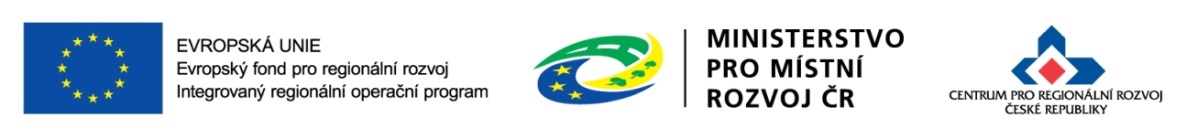 24
Specifická kritéria přijatelnosti
Zateplení obvodových konstrukcí a výměna výplní otvorů
Projekt dosáhne nákladově optimální úrovně energetické náročnosti budovy po realizaci zateplení obvodových konstrukcí a/nebo výměně výplní otvorů podle požadavku platné vyhlášky č. 78/2013 Sb., o energetické náročnosti budov, §6, odst. 2, písm. a) nebo b) nebo dosáhne 0,95 násobku doporučené hodnoty součinitele prostupu tepla pro jednotlivé zateplované konstrukce nebo měněné výplně otvorů budovy podle ČSN 73 0540-2:2011. 
Vychází se z PENB
Splnění požadavků nákladově optimální úrovně energetické náročnosti budovy po realizaci nebo
Splnění 0,95 násobků doporučené hodnoty součinitele prostupu tepla pro jednotlivé zateplované konstrukce nebo měněné výplně otvorů
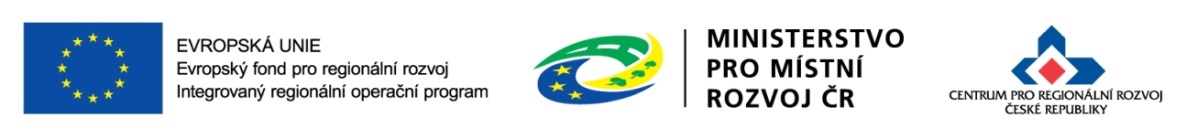 25
Specifická kritéria přijatelnosti
Zateplení obvodových konstrukcí a výměna výplní otvorů
Dosažení hodnot ukazatelů energetické náročnosti u měněných prvků (požadované hodnoty součinitele prostupu tepla UN,20) u památkově chráněných budov.
Týká se budov, které jsou kulturní památkou nebo se nachází v památkové rezervaci nebo památkové zóně
Kritériem je dosažení požadované hodnoty součinitele prostupu tepla zateplovaných konstrukcí nebo měněných výplní otvorů podle ČSN 73 0540-2
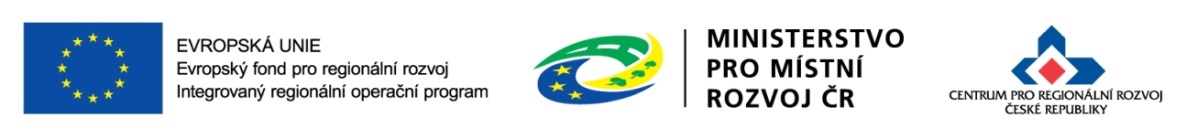 26
Specifická kritéria přijatelnosti
Instalace systému nuceného větrání se zpětným získáváním tepla
Systém nuceného větrání se zpětným získáváním tepla dosahuje minimální účinnosti zpětného získávání tepla.
Systém dosahuje minimální účinnosti 65%

 Při instalaci systému nuceného větrání se zpětným získáváním tepla bez současně provedeného zateplení obvodových konstrukcí podle podmínek Integrovaného regionálního operačního programu dosahuje budova před realizací těchto opatření průměrného součinitele prostupu tepla U em, R  podle vyhlášky č. 78/2013 Sb., o energetické náročnosti budov.
Vypočtená hodnota průměrného součinitele prostupu tepla nesmí být vyšší než referenční hodnota.
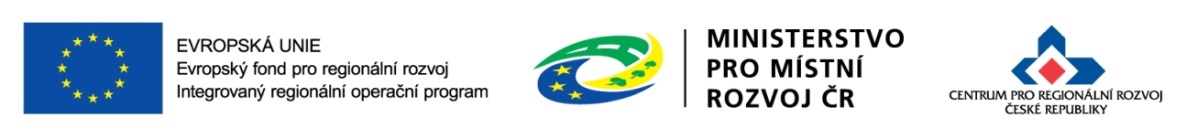 27
Specifická kritéria přijatelnosti
Instalace jednotky pro kombinovanou výrobu elektřiny a tepla
Jednotka pro kombinovanou výrobu elektřiny a tepla využívá jako palivo plyn nebo obnovitelné zdroje energie.
V PENB v Doporučení k realizaci a zdůvodnění – zde je uvedeno doporučení instalovat jednotku pro kombinovanou výrobu elektřiny a tepla, která využívá jako palivo plyn nebo obnovitelné zdroje energie.

Jednotka pro kombinovanou výrobu elektřiny a tepla splňuje parametry definované Nařízením Komise (EU) č. 813/2013, týkající se ekodesignu jednotek pro kombinovanou výrobu elektřiny a tepla.
V PENB v Doporučení k realizaci a zdůvodnění – zde je uvedeno doporučení instalovat zařízení s max. emisními limity oxidů dusíku (v případě, že zařízení je na plynná paliva).
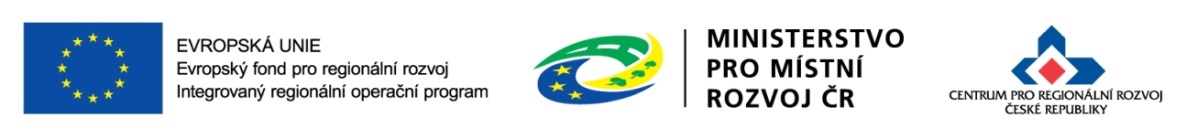 28
Specifická kritéria přijatelnosti
Instalace jednotky pro kombinovanou výrobu elektřiny a tepla
Projekt dosahuje úspory celkové primární energie oproti samostatné výrobě elektřiny a tepla.
V Protokolu výpočtu úspor primární energie při kombinované výrobě elektřiny a tepla je jednoznačně uvedeno, že bude dosaženo úspory celkové primární energie min. 10 % oproti samostatné výrobě elektřiny a tepla.

Energie vyrobená jednotkou pro kombinovanou výrobu elektřiny a tepla bude využita zejména pro potřeby bytového domu.
Vyrobená energie musí být využita pro potřeby bytového domu
Vyrobená elektrická energie nesmí být prodávána do sítě
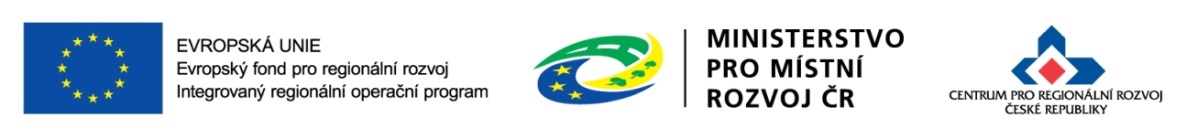 29
Specifická kritéria přijatelnosti
Instalace jednotky pro kombinovanou výrobu elektřiny a tepla
Při instalaci jednotky pro kombinovanou výrobu elektřiny a tepla bez současně provedeného zateplení obvodových konstrukcí podle podmínek Integrovaného regionálního operačního programu, dosahuje budova před realizací těchto opatření průměrného součinitele prostupu tepla Uem,R podle vyhlášky č. 78/2013 Sb., o energetické náročnosti budov.
Vypočtená hodnota průměrného součinitele prostupu tepla nesmí být vyšší než referenční hodnota.
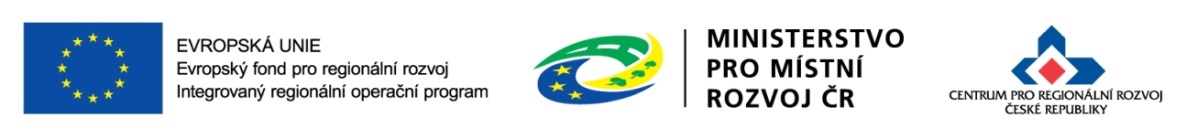 30
Specifická kritéria přijatelnosti
Instalace nového zdroje tepla
V případě realizace zdroje tepla na vytápění musí dojít k min. úspoře 30 % emisí CO2 oproti původnímu stavu, pokud dochází ke změně paliva.
Protokol výpočtu úspory CO2 – zde musí být úspora minimálně ve výši 30 %

Spalovací zdroj není určen ke spalování fosilních paliv s výjimkou spalování zemního plynu.
V PENB v Doporučení k realizaci a zdůvodnění: V případě pořízení nového spalovacího zdroje je zde doporučení instalovat zdroj na biomasu nebo plynový kondenzační kotel.
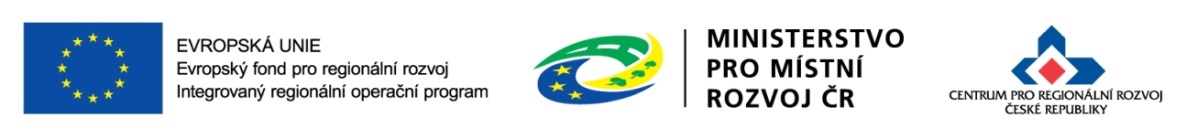 31
Specifická kritéria přijatelnosti
Instalace nového zdroje tepla
Instalovaný spalovací zdroj na pevná paliva splňuje požadavky dané Nařízením Komise (EU) 2015/1189, týkající se ekodesignu kotlů na tuhá paliva.
Při instalaci nového spalovacího zdroje na biomasu o tepelném výkonu do 500 kW je nutné splnit následující požadavky:
Sezónní energetická účinnost kotlů se jmenovitým tepelným výkonem 20 kW nebo menším nesmí být menší než 75 %.
Sezónní energetická účinnost kotlů se jmenovitým tepelným výkonem větším než 20 kW nesmí být menší než 77 %.
Sezónní emise části z vytápění vnitřních prostorů nesmí být vyšší než 40 mg/m3 u kotlů s automatickým přikládáním a vyšší než 60 mg/m3 u kotlů s ručním přikládáním.
Sezónní emise organických plynných sloučenin z vytápění vnitřních prostorů nesmí být vyšší než 20 mg/m3 u kotlů s automatickým přikládáním a vyšší než 30 mg/m3 u kotlů s ručním přikládáním.
Sezónní emise oxidu uhelnatého z vytápění vnitřních prostorů nesmí být vyšší než 500 mg/m3 u kotlů s automatickým přikládáním a vyšší než 700 mg/m3 u kotlů s ručním přikládáním.
Sezónní emise oxidů dusíku z vytápění vnitřních prostorů vyjádřené ekvivalentem oxidu dusičitého nesmí být vyšší než 200 mg/m3 u kotlů na biomasu.
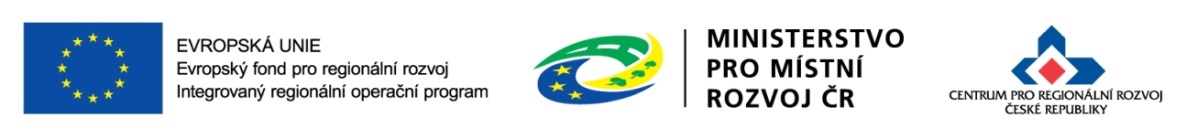 32
Specifická kritéria přijatelnosti
Instalace nového zdroje tepla
Instalovaný spalovací zdroj na pevná paliva splňuje mezní hodnoty emisí uvedené v tabulce 1.1, část II, Příloha č. 2 vyhlášky č. 415/2012 Sb., o přípustné úrovni znečišťování ovzduší a jejím zjišťování (pro zdroje o tepelném příkonu 0,3 – 1 MW).
Při instalaci nového spalovacího zdroje na biomasu o tepelném příkonu 0,3 – 1 MW je nutné splnit následující emisní limity:
Mezní limit emisí oxidů dusíku nesmí být vyšší než 600 mg/m3
Mezní limit emisí tuhých znečišťujících látek nesmí být vyšší než 100 mg/m3
Mezní limit emisí oxidu uhelnatého nesmí být vyšší než 400 mg/m3
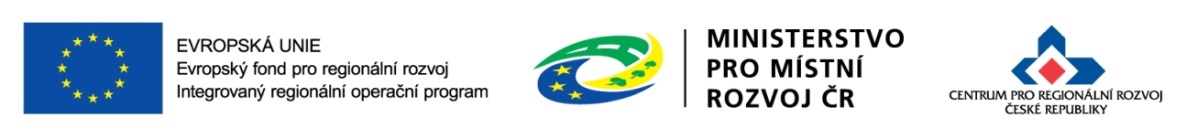 33
Specifická kritéria přijatelnosti
Instalace nového zdroje tepla
Projekt není zaměřen na náhradu zdroje na kapalná paliva za nový zdroj na pevná paliva.
Pokud je původní zdroj tepla na kapalné palivo nesmí být v PENB v Doporučení k realizaci a zdůvodnění uveden nový zdroj na pevná paliva

Nový zdroj je instalován výměnou za starý spalovací zdroj na tuhá nebo kapalná fosilní paliva.
V PENB ve stavu před realizací opatření musí být zaškrtnuto některé z tuhých nebo kapalných fosilních paliv
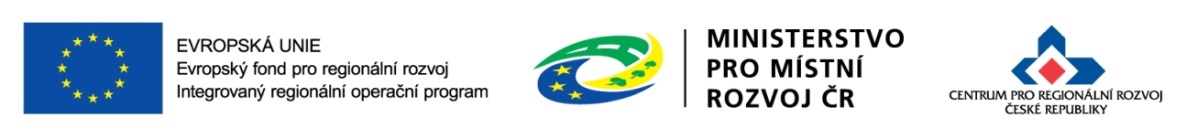 34
Specifická kritéria přijatelnosti
Instalace nového zdroje tepla
Při instalaci nového zdroje tepla (kotel na biomasu, plynový kondenzační kotel, tepelné čerpadlo) bez současně provedeného zateplení obvodových konstrukcí podle podmínek Integrovaného regionálního operačního programu dosahuje budova před realizací těchto opatření průměrného součinitele prostupu tepla U em,R  podle vyhlášky č. 78/2013 Sb., o energetické náročnosti budov.
Vypočtená hodnota průměrného součinitele prostupu tepla nesmí být vyšší než referenční hodnota.

Nový zdroj pro vytápění a/nebo přípravu teplé vody dosahuje min. hodnoty účinnosti výroby energie.
Doporučení k realizaci a zdůvodnění – zde je uvedeno doporučení zpracovatele instalovat nový zdroj pro vytápění a/nebo přípravu teplé vody dosahující min. účinnosti 80 % výroby energie
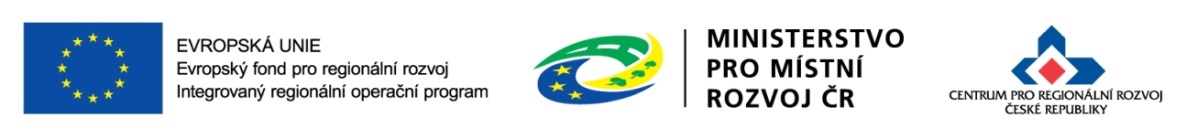 35
Specifická kritéria přijatelnosti
Instalace nového zdroje tepla
Tepelné čerpadlo dosahuje min. hodnotu topného faktoru.
Při instalaci tepelného čerpadla musí být splněny následující minimální hodnoty topných faktorů podle ČSN EN 14511:
pro typ tep. čerpadlo země - vzduch  min. hodnota 4,3
pro typ tep. čerpadlo vzduch-voda min. hodnota 3,1
pro typ tep. čerpadlo voda-voda min. hodnota 5,1

Tepelné čerpadlo splňuje parametry definované Nařízením Komise (EU) č. 813/2013, týkající se ekodesignu tepelných čerpadel.
Sezónní energetická účinnost vytápění ohřívače pro vytápění vnitřních prostorů s tepelným čerpadlem a kombinovaného ohřívače s tepelným čerpadlem, s výjimkou nízkoteplotních tepelných čerpadel, nesmí být nižší než 110 %.
Sezónní energetická účinnost vytápění nízkoteplotními tepelnými čerpadly nesmí být nižší než 125 %.
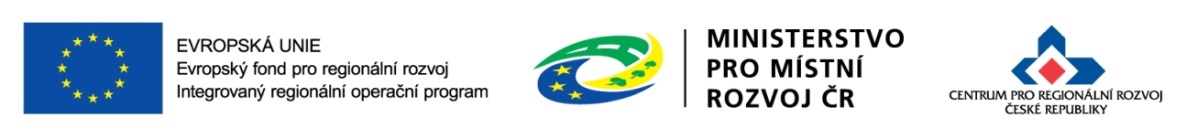 36
Specifická kritéria přijatelnosti
Instalace nového zdroje tepla
Plynový kondenzační kotel splňuje parametry definované Nařízením Komise (EU) č. 813/2013, týkající se ekodesignu plynových kondenzačních kotlů.
Emise oxidů dusíku nesmí překračovat hodnotu 56 mg/kWh spotřebovaného paliva, vztaženo k jednotkám spalného paliva

Projekt instalace nového zdroje tepla v bytovém domě, ve kterém před realizací opatření neexistovalo ústřední vytápění, je zaměřen na vybudování systému ústředního vytápění a ohřevu teplé užitkové vody. V rámci projektu budou k systému připojeny všechny bytové jednotky.
V případě instalace nového zdroje tepla v bytovém domě, ve kterém před realizací opatření neexistovalo ústřední vytápění musí být na nové ústřední vytápěná napojeny všechny bytové jednotky
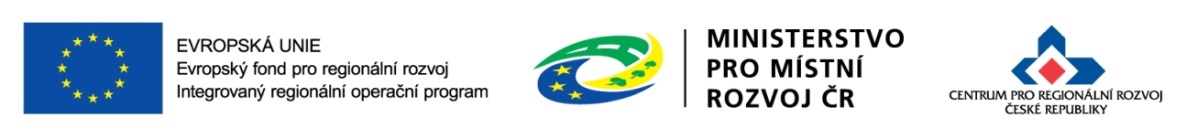 37
Specifická kritéria přijatelnosti
Instalace nového zdroje tepla
Projekt není zaměřen na instalaci nového kotle o příkonu vyšším než 1 MW.
V PENB v Doporučení k realizaci a zdůvodnění – zde je jednoznačně uvedeno zpracovatelem, že nebude instalován nový kotel o příkonu vyšším než 1 MW.

Instalace solárních termických kolektorů
Instalované solární termické kolektory dosahují minimální hodnoty celkového využitelného solárního zisku.
V protokolu Bilance solárních kolektorů je uvedena hodnota „Celkový využitelný zisk ze solárního systému Qss,u na 1 b.j.“. Tato hodnota nesmí být nižší než 600.
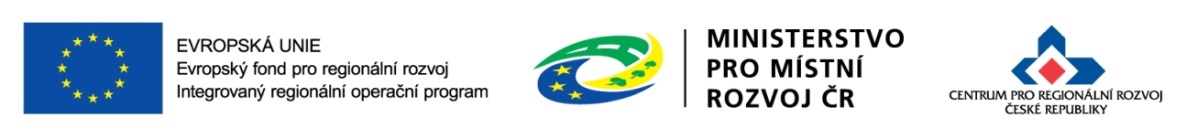 38
Specifická kritéria přijatelnosti
Instalace fotovoltaického systému
Projekt instalace fotovoltaického systému je součástí komplexních opatření: zateplení obvodových konstrukcí a/nebo instalace tepelného čerpadla.
Součástí projektu musí být aktivita zateplení obvodových konstrukcí a/nebo instalace tepelného čerpadla

Energie získaná z fotovoltaického systému bude využita zejména pro potřeby bytového domu.
Vyrobená elektrická energie musí být využita zejména pro potřeby bytového domu, který je předmětem projektu a nesmí být prodávána do sítě
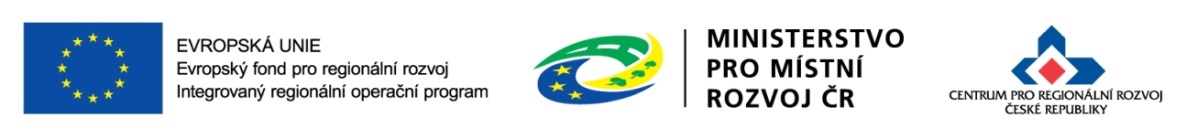 39
Ex-ante analýza rizik
Provádí Centrum
Pro projekty, které prošly úspěšně hodnocením. 
Na základě výsledku ex-ante analýzy rizik provede Centrum u vybraných projektů ex-ante  kontrolu.
Probíhá podle následujících kritérií pro specifický cíl 2.5:
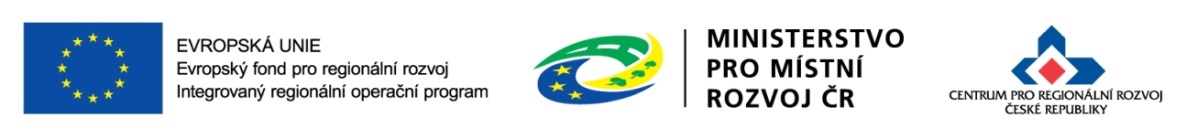 40
Ex-ante kontrola
Provádí se na základě výsledků ex-ante analýzy rizik
zahrnuje oblasti, které ex-ante analýza rizik vyhodnotila jako rizikové.

Forma:
probíhá v režimu veřejnosprávní kontroly

Možné krácení výdajů na základě výsledku kontroly:
ve způsobilých výdajích jsou zahrnuty nezpůsobilé výdaje,
aktivity, které mohly být nebo již byly realizovány na základě chybně provedeného výběrového řízení,
výdaje nebyly vynaloženy v souladu se zásadami 3E (hospodárnost, efektivnost, účelnost)
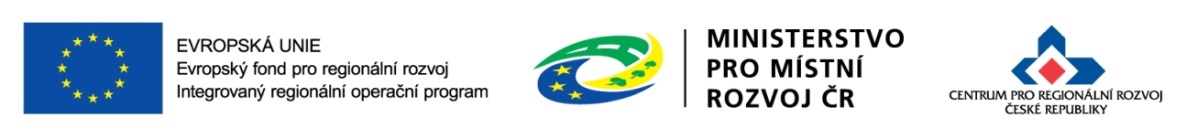 41
Výběr projektů
Provádí ŘO IROP na základě výsledků hodnocení provedeného Centrem
Podkladem pro výběr je:
Zápis, podepsaný ředitelem Centra, který deklaruje, že hodnocení a kontroly projektů proběhly podle stanovených postupů,
Seznam všech projektů, které prošly hodnocením, v rozdělení na projekty doporučené a nedoporučené k financování,
Seznam náhradních projektů.

Počet podpořených projektů je limitován výší alokace na výzvu.
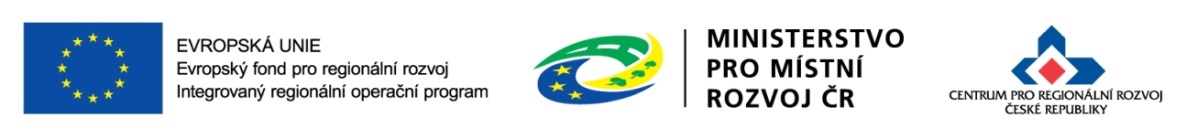 42
Vydání právního aktu – Registrace akce a Rozhodnutí o poskytnutí dotace/Stanovení výdajů
Právní akt upravuje minimálně tyto oblasti:
informace o příjemci
informace o projektu
povinnosti a práva příjemce
povinnosti a práva ŘO IROP
sankce za neplnění povinností
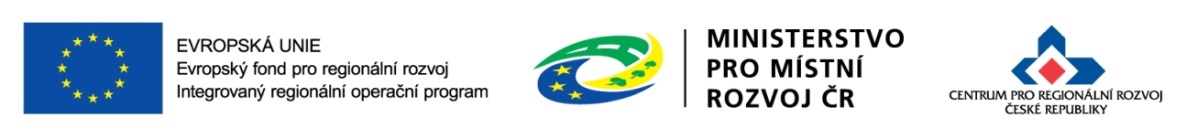 43
Žádost o přezkum výsledku hodnocení
Žadatel může podat žádost o přezkum hodnocení v každé části hodnocení žádosti, ve které neuspěl

Podává se do 14 kalendářních dnů ode dne doručení výsledku,  a to:
elektronicky v MS2014+,
písemně prostřednictvím formuláře uvedeného na webových stránkách www.dotaceeu.cz.

Přezkumné řízení provádí ŘO IROP:
do 30 kalendářních dní od doručení žádosti o přezkum (ve složitějších případech do 60 kalendářních dní).

Na základě výsledku přezkumného řízení:
žádost je vrácena k opravnému hodnocení,
žádost je vyřazena z dalšího procesu hodnocení.
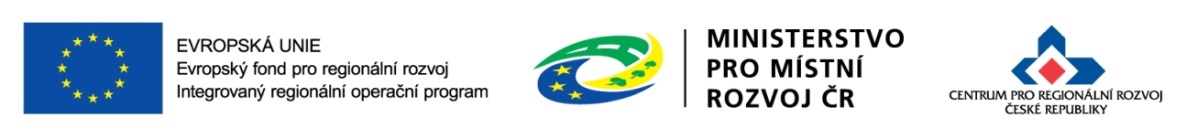 44
Monitorování realizace projektů
Průběžná/Závěrečná Zpráva o realizaci (ZoR)
sledované období je příslušná etapa
předkládá se v MS2014+ do 20 pd po ukončení etapy (průběžná)/realizace projektu (závěrečná) spolu se Zjednodušenou žádostí o platbu

Zpráva o udržitelnosti (ZoU)
monitoring období udržitelnosti
předkládána v MS2014+ do 10 pd od konce ročního monitorovacího období
doba udržitelnosti se počítá od data poslední platby příjemci.
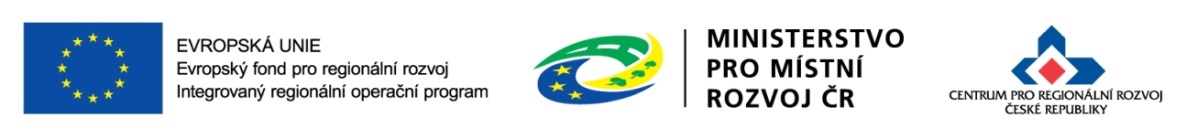 45
Změny v projektech
Může iniciovat žadatel/příjemce, Centrum, ŘO IROP
Oznámení provádí žadatel/příjemce prostřednictvím MS2014+ na záložce Žádost o změnu.
Pokud je iniciátorem změny ŘO IROP nebo Centrum informují příjemce depeší o zahájení změnového řízení. 
ŘO IROP a Centrum zahájí změnové řízení v případě, že změna projektu bude v zájmu příjemce nebo po zjištění formální chyby. 
Neplánované změny je příjemce povinen oznámit neprodleně, jakmile změna nastane. 
Druhy změn
Změny před schválením prvního Rozhodnutí – o změně rozhoduje Centrum.
Změny po schválení prvního Rozhodnutí, které nemění údaje na Rozhodnutí  –  o změně rozhoduje Centrum.
Změny po schválení prvního Rozhodnutí, které mění údaje na Rozhodnutí  –  o změně rozhoduje ŘO. ŘO IROP musí tyto změny schválit před zahájením jejich realizace.
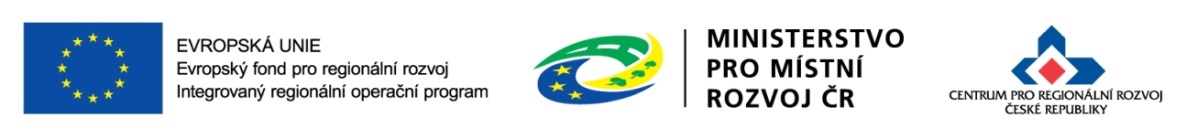 46
Děkuji Vám za pozornost.
Centrum pro regionální rozvoj České republiky           U nákladového nádraží 3144/4, 130 03 Praha 3                      www.crr.cz
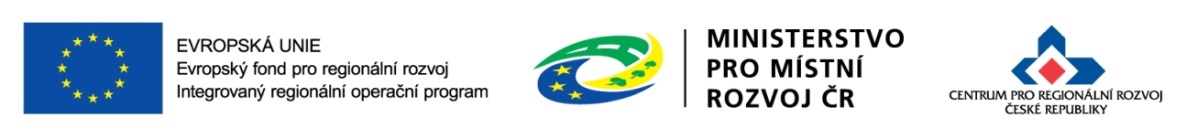